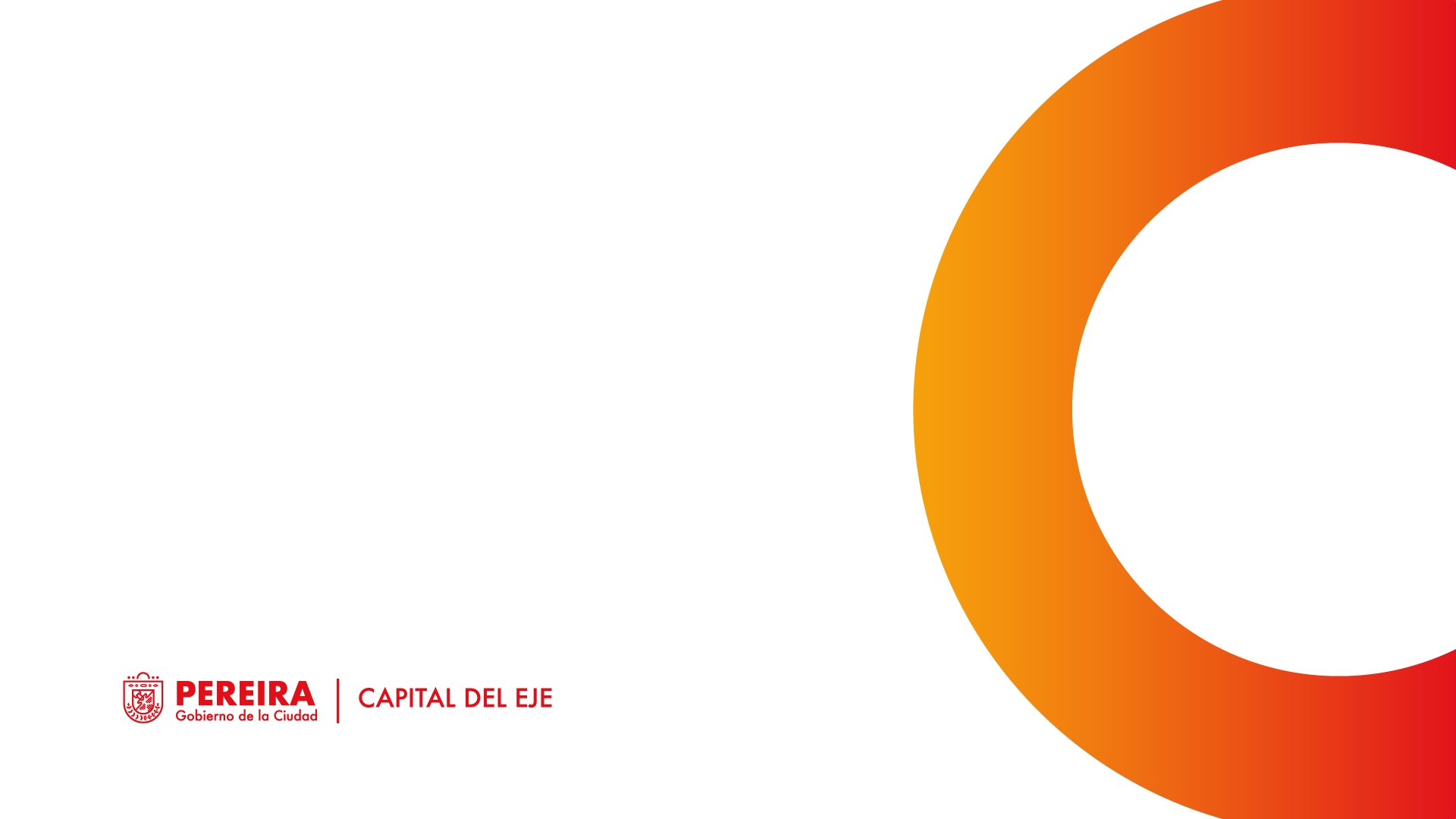 DIMENSIÓN VIDA SALUDABLE Y CONDICIONES NO TRANSMISIBLES
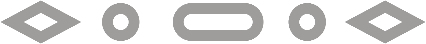 SECRETARÍA DE SALUD PÚBLICA Y SEGURIDAD SOCIAL
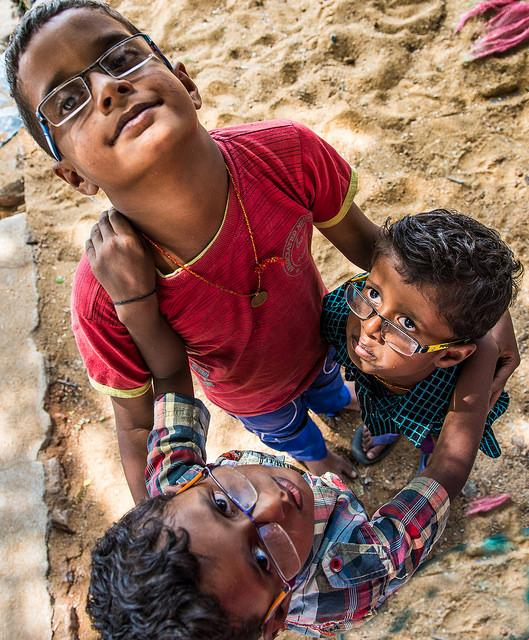 NORMATIVIDAD EN EL PROGRAMA DE SALUD VISUAL
GUSTAVO ADLFO GOMEZ MARQUEZ
ENFERMERO PROFESIONAL

Referente de la Ruta Salud Visual y Auditiva Secretaria de Salud y Seguridad Social Municipio de Pereira.
RESOLUCIÓN 3280 DE 2018
Da vía a las Rutas Integrales de Atención en Salud (RIAS), en el marco del Modelo Integral de Atención en Salud (MIAS), la cual tiene como objetivo buscar un modelo que pase del asistencialismo a la prevención; las entidades territoriales, las aseguradoras y los prestadores estarán obligadas a brindar atenciones para promover la salud y anticiparse a la enfermedad tanto en niños, adolescentes, adultos y adultos mayores.

LAS RIAS (Ruta Integral de Atención en Salud)
Tiene como objetivo  
Contribuir al mejoramiento de los resultados en salud
Reducir la carga de la enfermedad 

Mediante las condiciones necesarias para asegurar la integralidad en la atención en Salud para las personas, familias y comunidades.
INGRESO A LAS RIAS
OBJETIVO
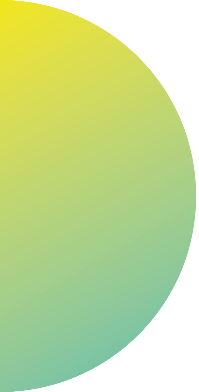 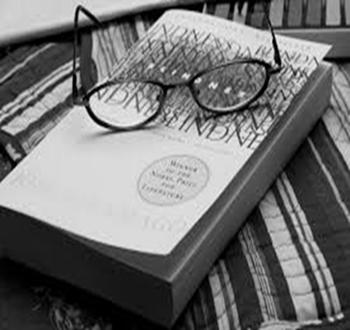 Construir, desarrollar e implementar, planes, programas y proyectos, para la promoción de la
salud visual y la prevención de alteraciones visuales evitables, por medio de estrategias e
intervenciones,  que contribuyan a la transformación positiva de los entornos y el mejoramiento de la capacidad de respuesta del sistema general de seguridad social en salud.
SALUD VISUAL
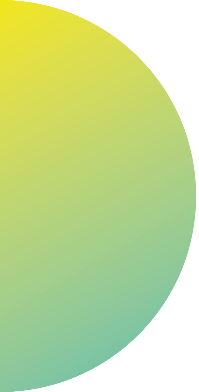 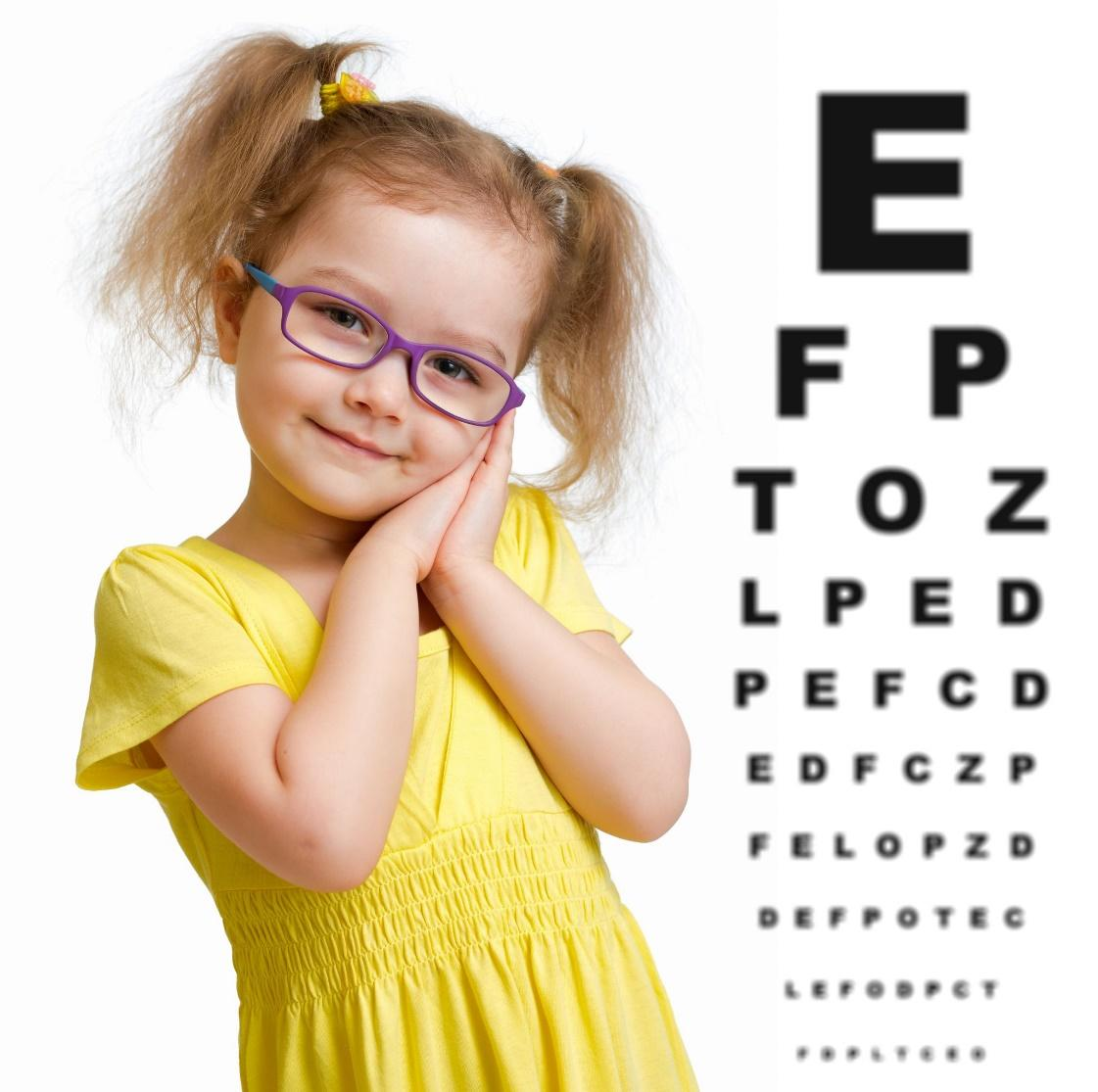 Tener salud visual implica que no existen enfermedades en el sentido de la visión, ni en estructuras de los ojos, al mismo tiempo que la persona goza de buena agudeza visual.  en la ausencia de aquellas alteraciones visuales, que impiden al ser humano conseguir un estado físico, cultural, estructural y funcional de bienestar social.
NORMATIVIDAD VIGENTE
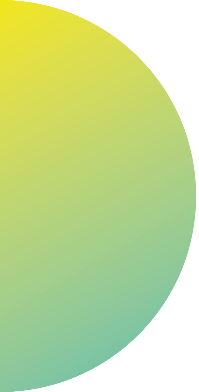 • Tamizaje visual- Niños de 4, 11 y 16 años.
• Examen por primera vez oftalmología - Se realiza en 
personas de 55, 65 y más años, a partir de los 65 años el
examen debe realizarse cada 5 años. 


• Consulta de primera vez por optometría  a todos los grupos 
de edad, incluye: optometría, tonometría y valoración ortóptica limitada o inicial, prescripción de técnicas y/o
ayudas ópticas visuales, remisión para: evaluación ortóptica
y oftalmológica,  adaptación y ajuste de prótesis y/o ayudas
ópticas visuales    
• Valoración por baja visión.
• Detección temprana alteraciones de la agudeza visual desde 
la etapa prenatal hasta los 18 años.
 
• Desarrollo de estrategias, para la promoción de estilos de
vida saludable para la salud visual y control de
enfermedades visuales prevenibles. 

• Promoción y gestión del riesgo de la salud visual.
DETECCION TEMPRANA DE ALTERACIONES DE LA AGUDEZA VISUAL
• EXAMEN OFTALMOLOGICO 
   (Consulta de primera vez por medicina       especializada).
Resolución
3280/2018
Plan de beneficios individual- valoración de optometría y  oftalmología
Resolución
 6408/2016
• Política de salud visual – Dimensión vida saludable y condiciones No transmisibles.
PDSP 2012-2021
• Plan de intervenciones colectivas- PSPIC
Resolución
518/2015
[Speaker Notes: PDSP : PLAN DECENAL DE SALUD PUBLICA 
PSPIC : PLAN DE SALUD PÚBLICA DE INTERVENCIONES COLECTIVAS]
PRIORIDADES EN SALUD VISUAL
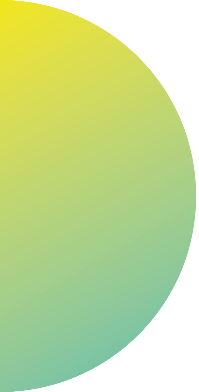 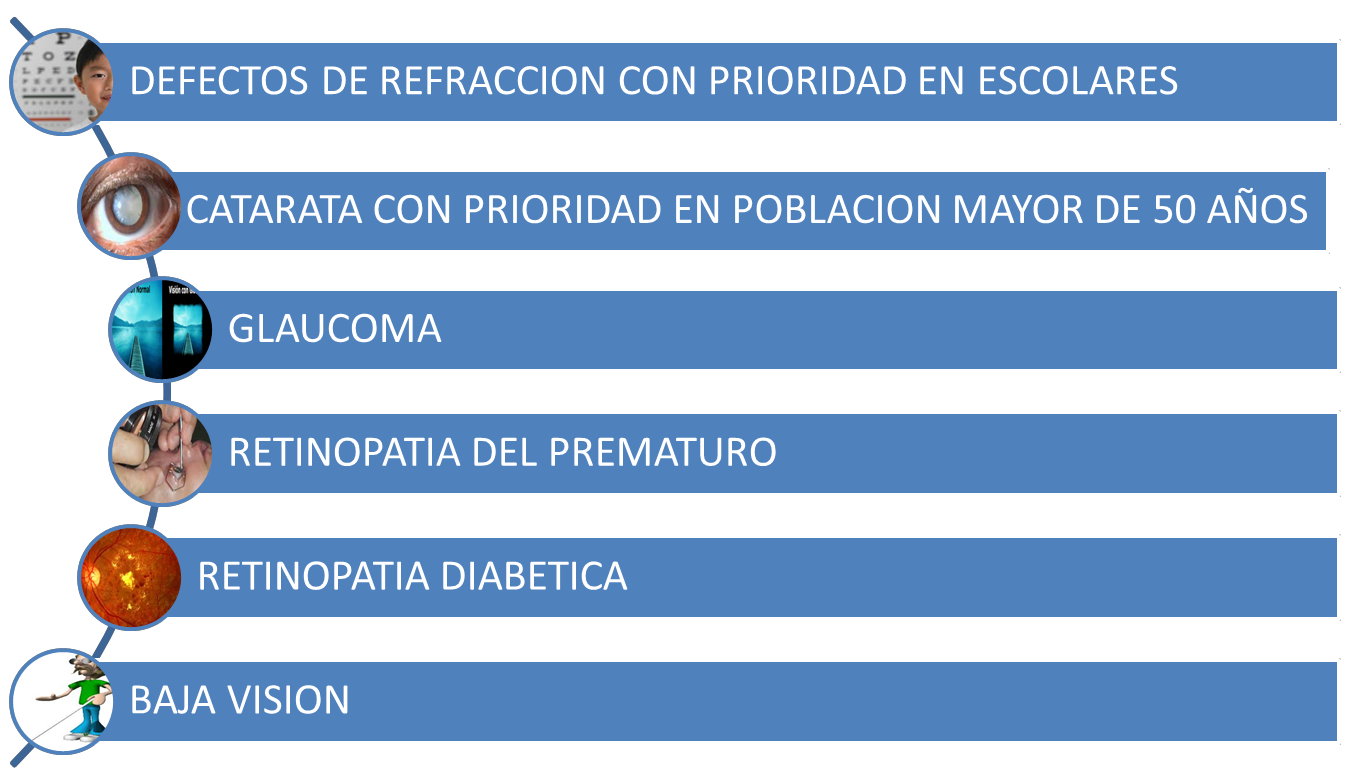 LOS DEFECTOS REFRACTIVOS
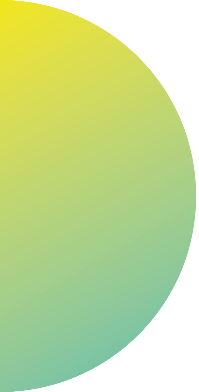 Enfoque de actividades promocionales y preventivas
Miopía, hipermetropía, astigmatismo y ambliopía, los síntomas principales son la visión borrosa, picazón, sensación de tensión en los ojos y, ocasionalmente, dolor de cabeza, estos últimos provocados por un sobreesfuerzo continuado. Estos síntomas suelen desaparecer al corregir el defecto, ya sea con anteojos, lentes de contacto o por cirugía.
Detección temprana
Especial énfasis en población infantil
[Speaker Notes: ABORDAJE:
El enfoque de las actividades promocionales y preventivas en los territorios , está orientado a la detección temprana de los defectos de refracción, con especial énfasis en la población infantil, igualmente es importante realizar actividades de demanda inducida hacia los servicios de salud, diagnóstico y tratamiento en todo el curso de vida, desarrollo de actividades de información, educación, y comunicación, que permita generar conocimiento a la población frente al tema, el cual ya es considerado un problema de salud pública a nivel mundial.]
ATENCION NORMATIVA POS
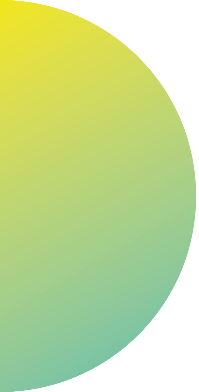 Consulta de optometría y oftalmología a todos los grupos de edad en todos los regímenes de afiliación, para la identificación, diagnóstico y tratamiento de los defectos de refracción.
REGIMEN CONTRIBUTIVO
REGIMEN SUBSIDIADO
< 21  y > de 60 años 1 vez al año

>21 y < de 60 lentes externos una vez cada cinco años
< 12  una vez al año

>12 una vez cada cinco años
[Speaker Notes: LOS DEFECTOS REFRACTIVOS EN EL POS 
El plan obligatorio de salud, , el médico general realizará la remisión a este servicio. 

En cuanto a corrección óptica la cobertura está establecida de la siguiente manera:
ARTÍCULO 58 RESOLUCION 6408 DE 2016. LENTES EXTERNOS. En el Plan de Beneficios en Salud con cargo a la UPC se cubren los lentes correctores externos en vidrio o plástico (incluye policarbonato) en las Siguientes condiciones:

1. En Régimen Contributivo:
Se cubren una (1) vez cada año en las personas de doce (12) años de edad o menos y una vez cada cinco (5) años en los mayores de doce (12) años de edad, por prescripción médica o por optometría y para defectos que disminuyan la agudeza visual.  La cobertura incluye la adaptación del lente formulado a la montura; el valor de la montura es asumido por el usuario. 

2. En Régimen Subsidiado:
a. Para personas menores de 21 años y mayores de 60 años de edad, se cubren una vez al año, por prescripción médica o por optometría y para defectos que disminuyan la agudeza visual. La cobertura incluye el suministro de la montura hasta por un valor equivalente al 10% del salario mínimo legal mensual vigente.

b. Para las personas mayores de 21 y menores de 60 años de edad se cubren los lentes externos una vez cada cinco años por prescripción médica o por optometría para defectos que disminuyan la agudeza visual. La cobertura incluye la adaptación del lente formulado a la montura; el valor de la montura es asumido por el usuario.

PARÁGRAFO. No se cubren con cargo a la UPC filtros o colores, películas especiales, lentes de contacto ni líquidos para lentes.]
LA CATARATA
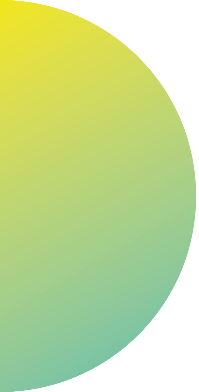 Un indicador muy importante para los programas de prevención de ceguera por catarata es el número de cirugías de catarata realizada en un año por millón de habitantes, TCC o tasa de
cirugía de catarata.
La catarata representa cerca del 48% de los casos de deficiencia visual en el mundo, siendo una
causa recuperable por medio de cirugía.
[Speaker Notes: De acuerdo a lo anterior, es necesario fortalecer los canales que permiten el acceso a la cirugía
de catarata en Colombia,  partiendo desde procesos de información, educación y comunicación
a la comunidad, acerca de sus derechos frente al sistema de salud.]
ATENCION NORMATIVA POS CATARATA
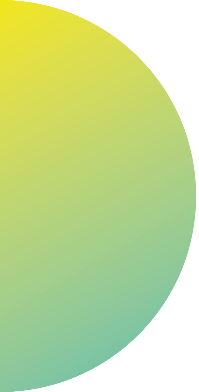 El Plan obligatorio de salud subsidiado y contributivo, incluye la Atención de los casos con diagnóstico de cataratas de cualquier etiología
REGIMEN SUBSIDIADO
REGIMEN CONTRIBUTIVO
Suministro del Lente Intraocular y su implantación.
Atención de las complicaciones inherentes a las cataratas y a su tratamiento.
ASPECTOS OPERATIVOS PARA EL ABORDAJE
 DE CATARATA
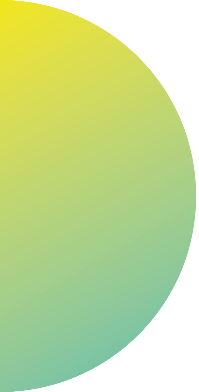 PREVENCION PRIMARIA
[Speaker Notes: Prevención secundaria
Consiste en adoptar medidas, que eviten que las personas se vuelvan ciegas por catarata, una 
vez identificada la patología es necesario realizar el tratamiento adecuado y oportuno, dicho
tratamiento es esencialmente quirúrgico, y el médico tratante debe definir la técnica más
adecuada según el caso, es importante mencionar que el plan obligatorio de salud de Colombia,
posee una cobertura amplia de técnicas quirúrgicas para el tratamiento de la catarata,
incluyendo la extracción extra-capsular de cristalino por facoemulsificacion. 

Prevención Terciaria
Las acciones que pueden ser aplicadas en este nivel de prevención son: 
 Operar a los pacientes que ya se encuentran ciegos por catarata.
 Realización de cirugía a las personas que presentan ceguera recurrente. 
 Vincular a las personas ciegas en un programa de auxilio a la baja visión.]
GLAUCOMA
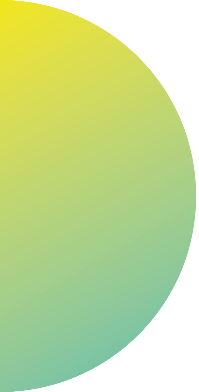 En Colombia el tratamiento para el glaucoma se encuentra cubierto por el POS.
Soluciones oftálmicas para el control de la presión intraocular. 
 Tratamiento quirúrgico (Iridotomia o iridectomía laser)
RETINOPATIA DEL PREMATURO
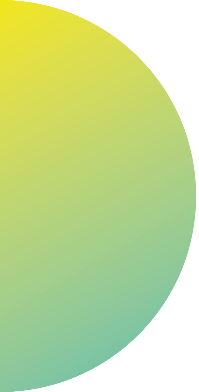 Es necesario realizar un tamiz a todos los prematuros de riesgo que sean atendidos en la Unidad de Cuidados Intensivos Neonatales (UCIN) en el que se requiere la participación de los médicos oftalmólogos, retinólogos, neonatólogos, pediatras, médicos generales, enfermeras especialistas.
Principales Factores de riesgo
 
Peso al nacimiento inferior a 1600g
peso superior a 1600g pero que han recibido oxigenoterapia prolongada o han sido sometidos a transfusiones o han sufrido sepsis, anemia, hipoglucemia.
[Speaker Notes: La Retinopatía del Prematuro es un trastorno retinal de los niños prematuros de bajo peso,
caracterizado por proliferación de tejido vascular que crece en el límite entre la retina vascular y
avascular que potencialmente puede provocar ceguera.

Este problema es prevenible en un 50% con un tratamiento oportuno a base de cirugía láser y
crioterapia. Para poder llegar a este diagnóstico es necesario realizar un tamiz a todos los
prematuros de riesgo que sean atendidos en la Unidad de Cuidados Intensivos Neonatales
(UCIN) en el que se requiere la participación de los médicos oftalmólogos, retinólogos,
neonatólogos, pediatras, médicos generales, enfermeras especialistas, que con conciencia y
compromiso detecten este problema.]
ACCIONES PROMOCIONALES Y EDUCATIVAS
RETINOPATIA DEL PREMATURO
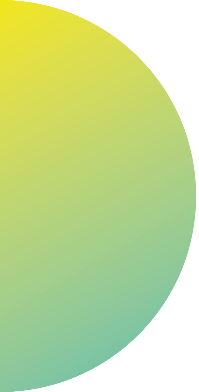 MEDIDAS PREVENTIVAS
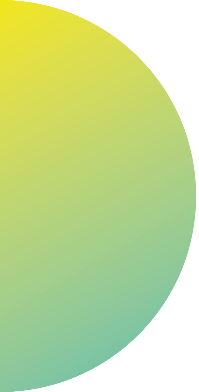 PRIMARIA
Prevención nacimientos prematuros y de bajo peso
Prevención de abuso de consumo de Sustancias Psicoactivas.
Detección temprana de factores de riesgo.
Suplementación con ácido Fólico
Elaboración y control con guías de atención y lineamiento.
Prevención de rubéola congénita
Reducción de consumo de alcohol, drogas y tabaco
Prevención de enfermedades de transmisión sexual
ESTRATEGIAS GENERALES PARA EL ABORDAJE
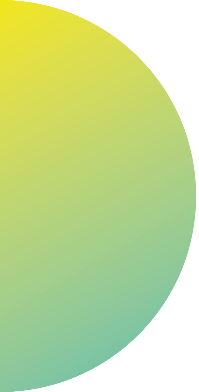 Prevención, Sensibilización y Educación en Salud Visual

Esta línea busca promover la educación a la comunidad para la identificación de factores de riesgo de enfermedad visual, la prevención y la detección temprana de las alteraciones visuales; igualmente una de las estrategias vinculadas a esta línea de intervención,  es la Investigación, la cual se plantea como respuesta al hecho de que la salud visual ha sido escasamente tratada desde el punto de vista de la salud pública.
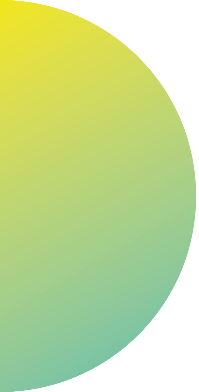 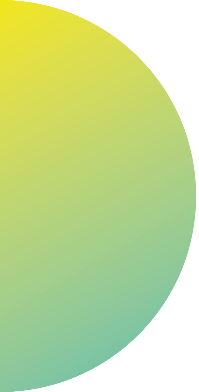 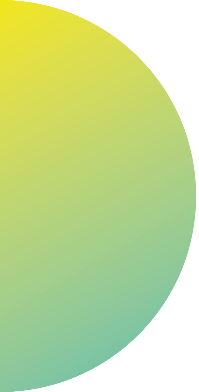 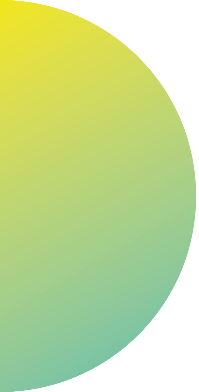 COMPONENTES PARA LA INTERVENCIÓN EN SALUD VISUAL
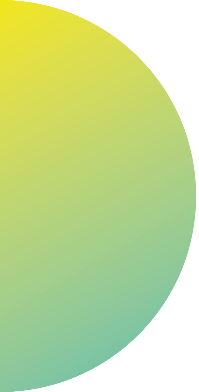 Promoción y protección de salud visual
Restitución frente a situaciones que afectan negativamente la salud visual.
FASES METODOLOGICAS DE LA RESPUESTA DE SALUD VISUAL
Fase I: Planeación Participativa
Fase II: Implementación de planes de acción
Fase III: Balance y monitoreo
ENFOQUE DE ESCENARIOS
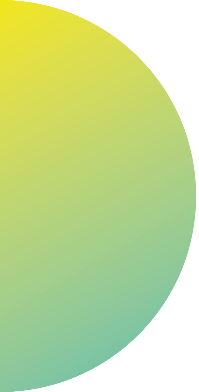 1. Familiar
2. Escolar (incluye preescolar)
3. Organizaciones saludables
4. Servicios de salud
SERVICIOS DE SALUD
Los servicios de salud, deben incluir como método, la estrategia de Atención Primaria, que 
incluye acciones de promoción de la salud visual, prevención, detección temprana y tratamiento oportuno, como componente esencial de la prestación de los servicios, que permitan lograr dinámicas accesibles, flexibles, participativas y que respondan a las necesidades de la población. 

Facilitar la articulación de las acciones individuales y colectivas, gestionando la reducción de 
barreras de acceso a los servicios, y el incremento del nivel de flexibilidad, incluyendo la
generación de alianzas estratégicas con otros actores
ACTIVIDADES A DESARROLLAR EN EL ENTORNO DE ENTIDADES PRESTADORAS DE SERVICIOS DE SALUD
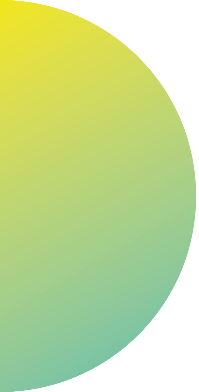